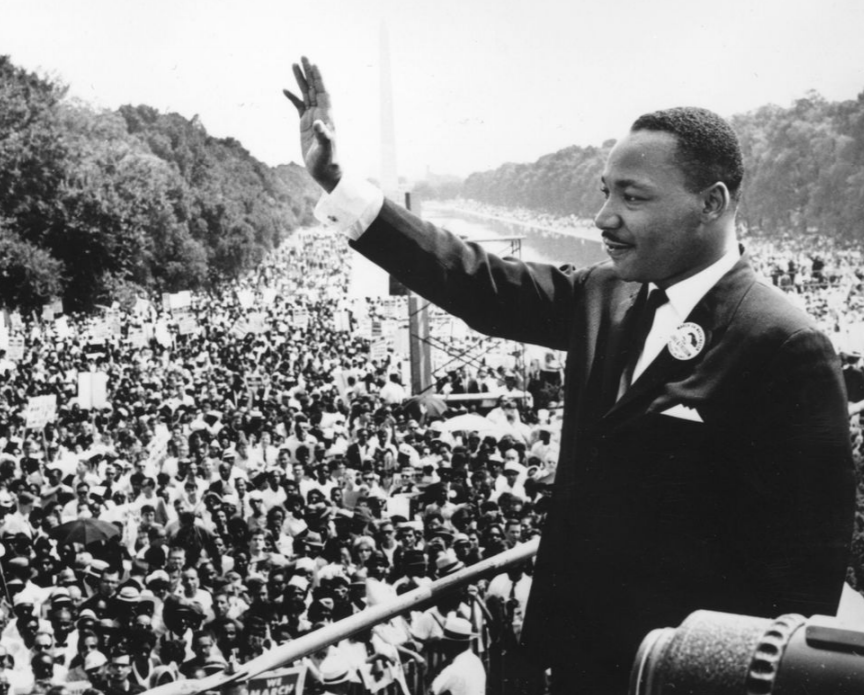 Word
Phrase
Sentence
I Have A Dream
Speech By: Dr. Martin Luther King Jr.
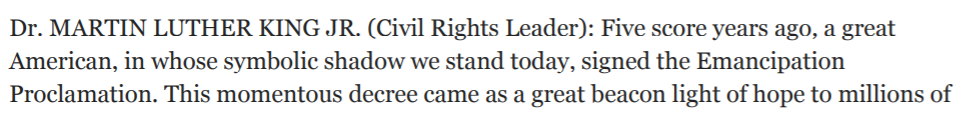 [Speaker Notes: Link to Text: https://www.npr.org/2010/01/18/122701268/i-have-a-dream-speech-in-its-entirety]
[Speaker Notes: Link to Text: https://www.npr.org/2010/01/18/122701268/i-have-a-dream-speech-in-its-entirety]
[Speaker Notes: Link to Text: https://www.npr.org/2010/01/18/122701268/i-have-a-dream-speech-in-its-entirety]
[Speaker Notes: Link to Text: https://www.npr.org/2010/01/18/122701268/i-have-a-dream-speech-in-its-entirety]
[Speaker Notes: Link to Text: https://www.npr.org/2010/01/18/122701268/i-have-a-dream-speech-in-its-entirety]
[Speaker Notes: Link to Text: https://www.npr.org/2010/01/18/122701268/i-have-a-dream-speech-in-its-entirety]
[Speaker Notes: Link to Text: https://www.npr.org/2010/01/18/122701268/i-have-a-dream-speech-in-its-entirety]
[Speaker Notes: Link to Text: https://www.npr.org/2010/01/18/122701268/i-have-a-dream-speech-in-its-entirety]
[Speaker Notes: Link to Text: https://www.npr.org/2010/01/18/122701268/i-have-a-dream-speech-in-its-entirety]
[Speaker Notes: Link to Text: https://www.npr.org/2010/01/18/122701268/i-have-a-dream-speech-in-its-entirety]
[Speaker Notes: Link to Text: https://www.npr.org/2010/01/18/122701268/i-have-a-dream-speech-in-its-entirety]
[Speaker Notes: Link to Text: https://www.npr.org/2010/01/18/122701268/i-have-a-dream-speech-in-its-entirety]
[Speaker Notes: Link to Text: https://www.npr.org/2010/01/18/122701268/i-have-a-dream-speech-in-its-entirety]
[Speaker Notes: Link to Text: https://www.npr.org/2010/01/18/122701268/i-have-a-dream-speech-in-its-entirety]
[Speaker Notes: Link to Text: https://www.npr.org/2010/01/18/122701268/i-have-a-dream-speech-in-its-entirety]
[Speaker Notes: Link to Text: https://www.npr.org/2010/01/18/122701268/i-have-a-dream-speech-in-its-entirety]
[Speaker Notes: Link to Text: https://www.npr.org/2010/01/18/122701268/i-have-a-dream-speech-in-its-entirety]
[Speaker Notes: Link to Text: https://www.npr.org/2010/01/18/122701268/i-have-a-dream-speech-in-its-entirety]
[Speaker Notes: Link to Text: https://www.npr.org/2010/01/18/122701268/i-have-a-dream-speech-in-its-entirety]
[Speaker Notes: Link to Text: https://www.npr.org/2010/01/18/122701268/i-have-a-dream-speech-in-its-entirety]
[Speaker Notes: Link to Text: https://www.npr.org/2010/01/18/122701268/i-have-a-dream-speech-in-its-entirety]
[Speaker Notes: Link to Text: https://www.npr.org/2010/01/18/122701268/i-have-a-dream-speech-in-its-entirety]
[Speaker Notes: Link to Text: https://www.npr.org/2010/01/18/122701268/i-have-a-dream-speech-in-its-entirety]
[Speaker Notes: Link to Text: https://www.npr.org/2010/01/18/122701268/i-have-a-dream-speech-in-its-entirety]
[Speaker Notes: Link to Text: https://www.npr.org/2010/01/18/122701268/i-have-a-dream-speech-in-its-entirety]